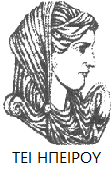 Ελληνική Δημοκρατία
Τεχνολογικό Εκπαιδευτικό Ίδρυμα Ηπείρου
Οικονοµική Εργασίας και Εργασιακές Σχέσεις
Εργατικά Σωματεία
Καραµάνης Κώστας
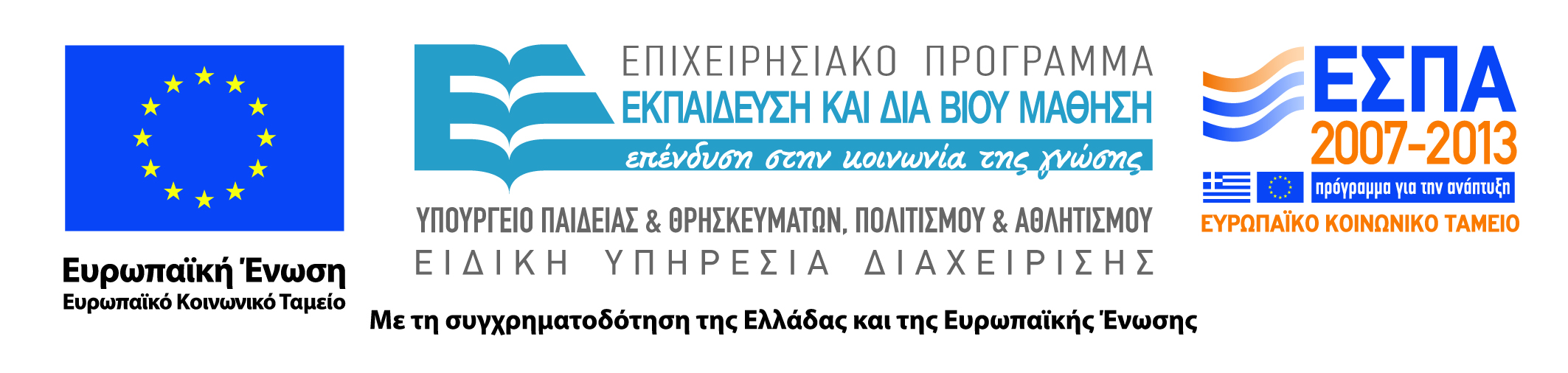 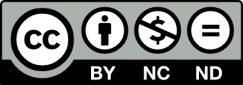 Ανοιχτά Ακαδημαϊκά Μαθήματα στο ΤΕΙ Ηπείρου
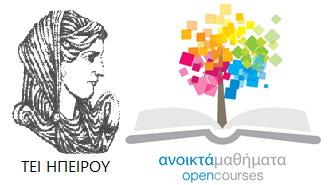 Λογιστικής και Χρηματοοικονομικής
Οικονοµική Εργασίας και Εργασιακές Σχέσεις
Ενότητα 12: Εργατικά Σωματεία
Καραµάνης Κώστας
Επίκουρος Καθηγητής
Πρέβεζα, 2015
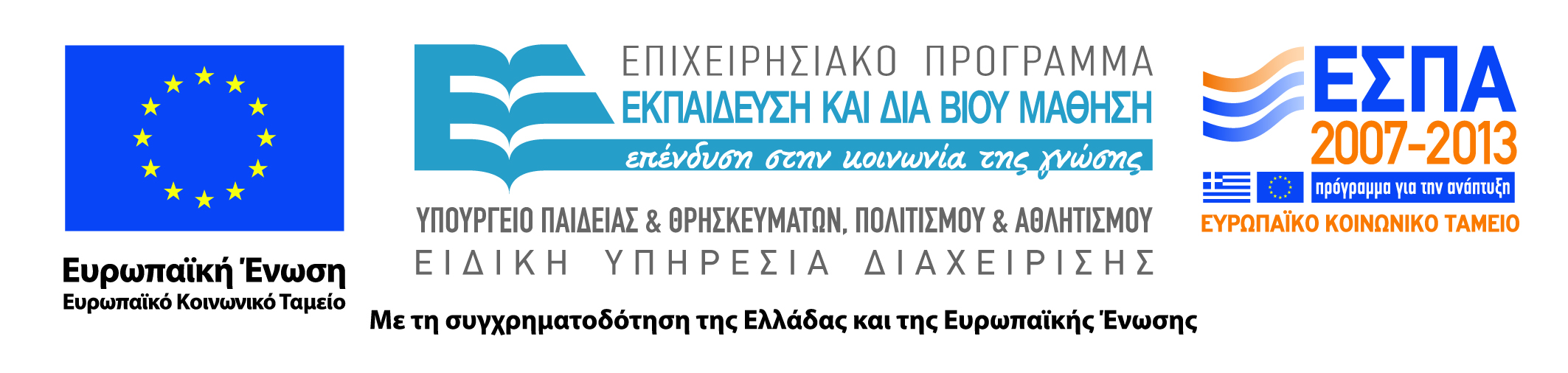 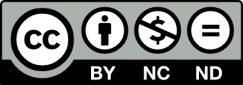 Άδειες Χρήσης
Το παρόν εκπαιδευτικό υλικό υπόκειται σε άδειες χρήσης Creative Commons. 
Για εκπαιδευτικό υλικό, όπως εικόνες, που υπόκειται σε άλλου τύπου άδειας χρήσης, η άδεια χρήσης αναφέρεται ρητώς.
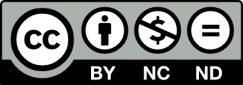 3
Χρηματοδότηση
Το έργο υλοποιείται στο πλαίσιο του Επιχειρησιακού Προγράμματος «Εκπαίδευση και Δια Βίου Μάθηση» και συγχρηματοδοτείται από την Ευρωπαϊκή Ένωση (Ευρωπαϊκό Κοινωνικό Ταμείο) και από εθνικούς πόρους.
Το έργο «Ανοικτά Ακαδημαϊκά Μαθήματα στο TEI Ηπείρου» έχει χρηματοδοτήσει μόνο τη αναδιαμόρφωση του εκπαιδευτικού υλικού.
Το παρόν εκπαιδευτικό υλικό έχει αναπτυχθεί στα πλαίσια του εκπαιδευτικού έργου του διδάσκοντα.
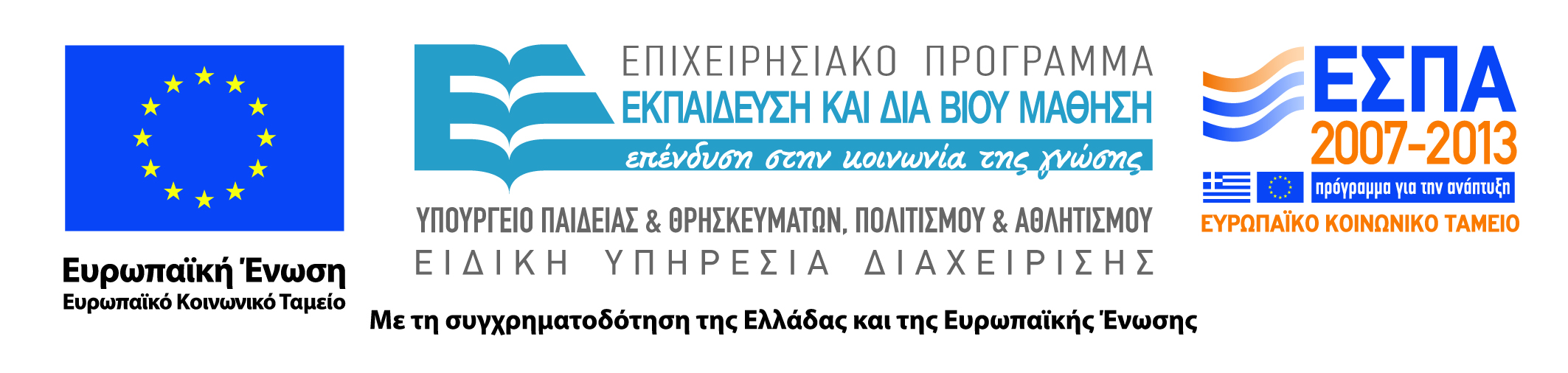 Σκοποί  ενότητας
(Συνέχεια από υποενότητα Β’ )
Σκοπός της ενότητας είναι να μάθουμε τι είναι τα εργατικά σωματεία, πως ξεκίνησαν, ποια η δομή τους και φυσικά ποιος ο τρόπος με τον οποίο επιδρούν στην αγορά εργασίας.
5
Εργατικά Σωματεία
Οι επιδράσεις των Ε.Σ. στην αγορά εργασίας:
1. επί των µισθών
Επιχείρηση1: δηµιουργία     Ε.Σ.⇒ ↑µισθού W0W1,
↓απασχόλησης L1L’1⇒πιθανή   πρόσληψη ανέργων από
Επιχείρηση2 (µη ύπαρξη Ε.Σ)⇒  ↑απασχόλησης  L2L’2⇒
↓µισθού W0W2 (αποτέλεσµα  διάχυσης)
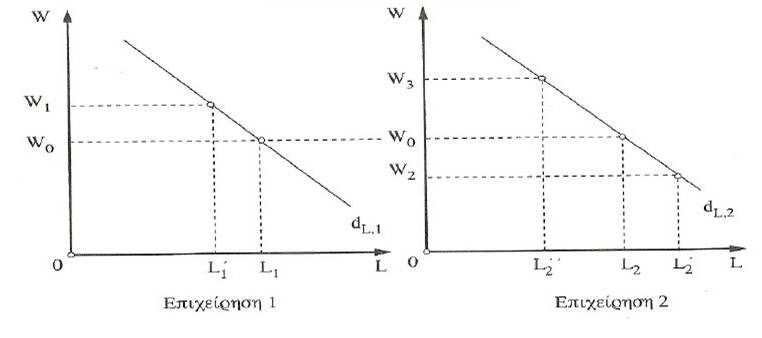 ↓µισθού στην επιχείρηση2⇒ απειλή για δηµιουργία Ε.Σ.⇒ πιθανή↑W3   για την αποφυγή σύστασης Ε.Σ. (αποτέλεσµα  απειλής)
6
Εργατικά Σωματεία
Οι επιδράσεις των Ε.Σ. στην αγορά εργασίας:
2. επί της παραγωγικότητας εργασίας
Αρνητικές Επιδράσεις:
Μείωση παραγωγικότητας και αύξηση κόστους παραγωγής π.χ. µέσω της  επιβολής του όρου ελάχιστου υποχρεωτικού αριθµού εργαζοµένων για µια συγκεκριµένη εργασία
Μείωση µακροχρόνια του συνολικού κεφαλαίου της επιχείρησης και του   ύψους των επενδύσεων ως αποτέλεσµα της µείωσης των κερδών της,   λόγω των υπερβολικών διεκδικήσεων, του κόστος των απεργιών κ.λπ. του Ε.Σ.
7
Εργατικά Σωματεία
Οι επιδράσεις των Ε.Σ. στην αγορά εργασίας:
2. επί της παραγωγικότητας εργασίας
Θετικές Επιδράσεις:
Πίεση στην διοίκηση της επιχείρησης για καλύτερη οργάνωση, διαχείριση και εξοικονόµηση των ανθρωπίνων πόρων και για µείωση του κόστους παραγωγής.
Η δημιουργία αισθήματος ασφαλείας στους εργαζοµένους και γενικά βελτίωσης του κλίµατος συνεργασίας µεταξύ των εργαζοµένων και του εργοδότη.
Ικανοποίηση των εργαζοµένων µε την εργασία τους και µείωση των  αποχωρήσεων, µέσω της επίτευξης καλύτερων αποδοχών και συνθηκών εργασίας.
8
Εργατικά Σωματεία
Οι επιδράσεις των Ε.Σ. στην αγορά εργασίας:
3. Στην κατανοµή των πόρων
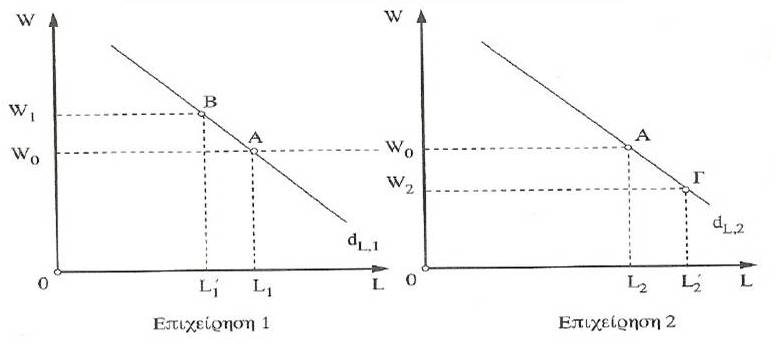 Επιχείρηση1: δηµιουργία Ε.Σ.⇒↑µισθού W0W1, ↓απασχόλησης L1L’1⇒ ↓προϊόντος L1ABL’1 Επιχείρηση2: πιθανή πρόσληψη          ανέργων⇒↑απασχόλησης L2L’2⇒↑προϊόντος L2AΓL’2
	Μεταβολή προϊόντος για την οικονοµία: L1ABL’1-L2AΓL’2⇒µη άριστη κατανοµή της εργασίας
9
Εργατικά Σωματεία
Οι επιδράσεις των Ε.Σ. στην αγορά εργασίας:
	4. επί της διανοµής των εισοδηµάτων
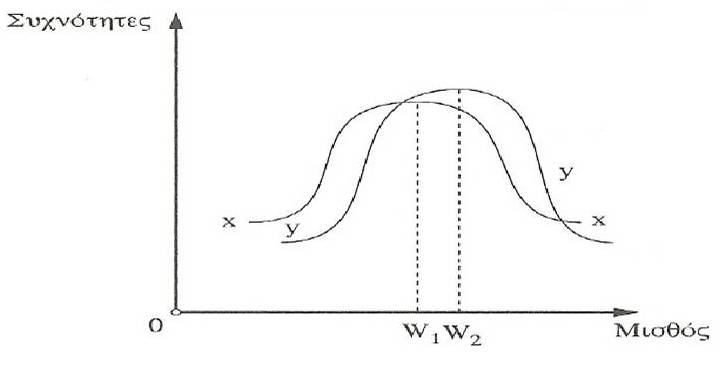 Κατανοµή x: συχνότητα για κάθε ύψος W    των εργαζοµένων που δεν ανήκουν σε Ε.Σ.
Κατανοµή y: συχνότητα για κάθε ύψος W    των εργαζοµένων που ανήκουν σε Ε.Σ.
Εµπειρικό Συµπέρασµα: οι W των   συνδικαλισµένων είναι υψηλότεροι και παρουσιάζουν µικρότερη διασπορά.
10
Βιβλιογραφία
Οικονοµική της Εργασίας (1998), Λιανός Θ. και Νταούλη-Ντεµούση Α.
Οικονοµικής της Εργασίας και Εργασιακές Σχέσεις (2001), Κατσανέβας Θ.
Οικονοµικά της Εργασίας (2013), Boeri T. and  van Ours J.
Σημείωμα Αναφοράς
Καραμάνης Κ. (2015) Οικονοµική Εργασίας και Εργασιακές Σχέσεις. ΤΕΙ Ηπείρου. Διαθέσιμο από:
http://oc-web.ioa.teiep.gr/OpenClass/courses/LOGO125/
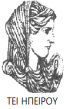 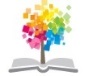 12
ΔΙΑΤΑΡΑΧΕΣ ΦΩΝΗΣ, Ενότητα 0, ΤΜΗΜΑ ΛΟΓΟΘΕΡΑΠΕΙΑΣ, ΤΕΙ ΗΠΕΙΡΟΥ - Ανοιχτά Ακαδημαϊκά Μαθήματα στο ΤΕΙ Ηπείρου
Σημείωμα Αδειοδότησης
Το παρόν υλικό διατίθεται με τους όρους της άδειας χρήσης Creative Commons Αναφορά Δημιουργού-Μη Εμπορική Χρήση-Όχι Παράγωγα Έργα 4.0 Διεθνές [1] ή μεταγενέστερη. Εξαιρούνται τα αυτοτελή έργα τρίτων π.χ. φωτογραφίες, Διαγράμματα κ.λ.π., τα οποία εμπεριέχονται σε αυτό και τα οποία αναφέρονται μαζί με τους όρους χρήσης τους στο «Σημείωμα Χρήσης Έργων Τρίτων».
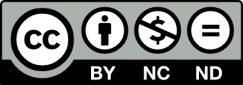 Ο δικαιούχος μπορεί να παρέχει στον αδειοδόχο ξεχωριστή άδεια να  χρησιμοποιεί το έργο για εμπορική χρήση, εφόσον αυτό του  ζητηθεί.
[1]
http://creativecommons.org/licenses/by-nc-nd/4.0/deed.el
Τέλος Ενότητας
Επεξεργασία: Βαφειάδης Νικόλαος
Πρέβεζα, 2015
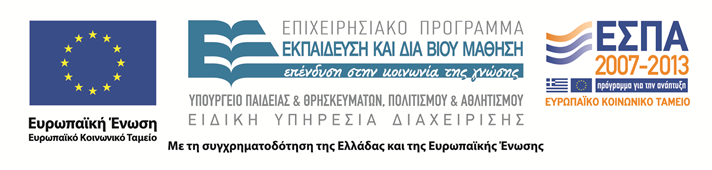 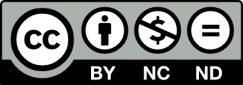 Σημειώματα
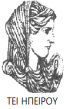 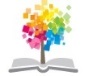 15
ΔΙΑΤΑΡΑΧΕΣ ΦΩΝΗΣ, Ενότητα 0, ΤΜΗΜΑ ΛΟΓΟΘΕΡΑΠΕΙΑΣ, ΤΕΙ ΗΠΕΙΡΟΥ - Ανοιχτά Ακαδημαϊκά Μαθήματα στο ΤΕΙ Ηπείρου
Διατήρηση Σημειωμάτων
Οποιαδήποτε  αναπαραγωγή ή διασκευή του υλικού θα πρέπει  να συμπεριλαμβάνει:

το Σημείωμα Αναφοράς
το  Σημείωμα Αδειοδότησης
τη Δήλωση Διατήρησης Σημειωμάτων
το Σημείωμα Χρήσης Έργων Τρίτων (εφόσον υπάρχει) 

μαζί με τους συνοδευόμενους υπερσυνδέσμους.
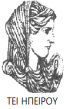 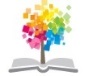 16
ΔΙΑΤΑΡΑΧΕΣ ΦΩΝΗΣ, Ενότητα 0, ΤΜΗΜΑ ΛΟΓΟΘΕΡΑΠΕΙΑΣ, ΤΕΙ ΗΠΕΙΡΟΥ - Ανοιχτά Ακαδημαϊκά Μαθήματα στο ΤΕΙ Ηπείρου
Τέλος Ενότητας
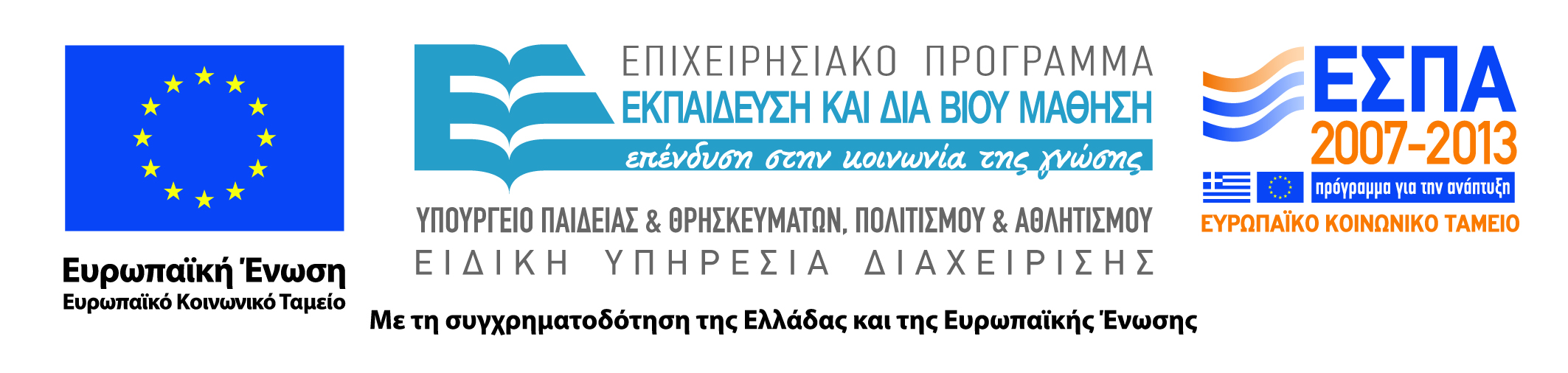 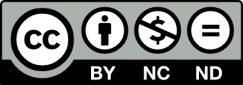